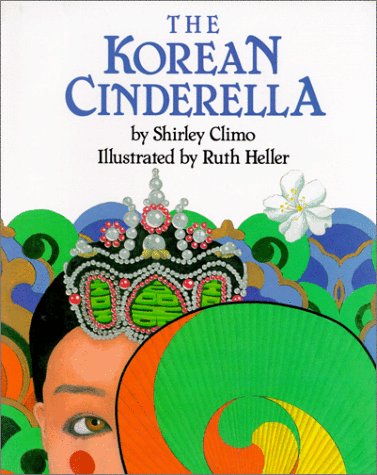 1st Grade Text Talk
Unit 6
I can use words I learn from a text.
[Speaker Notes: Goal- 
Students need to engage with the goal-  read it, repeat it, write it, etc.]
Tell your partner about a new word you learned last week.
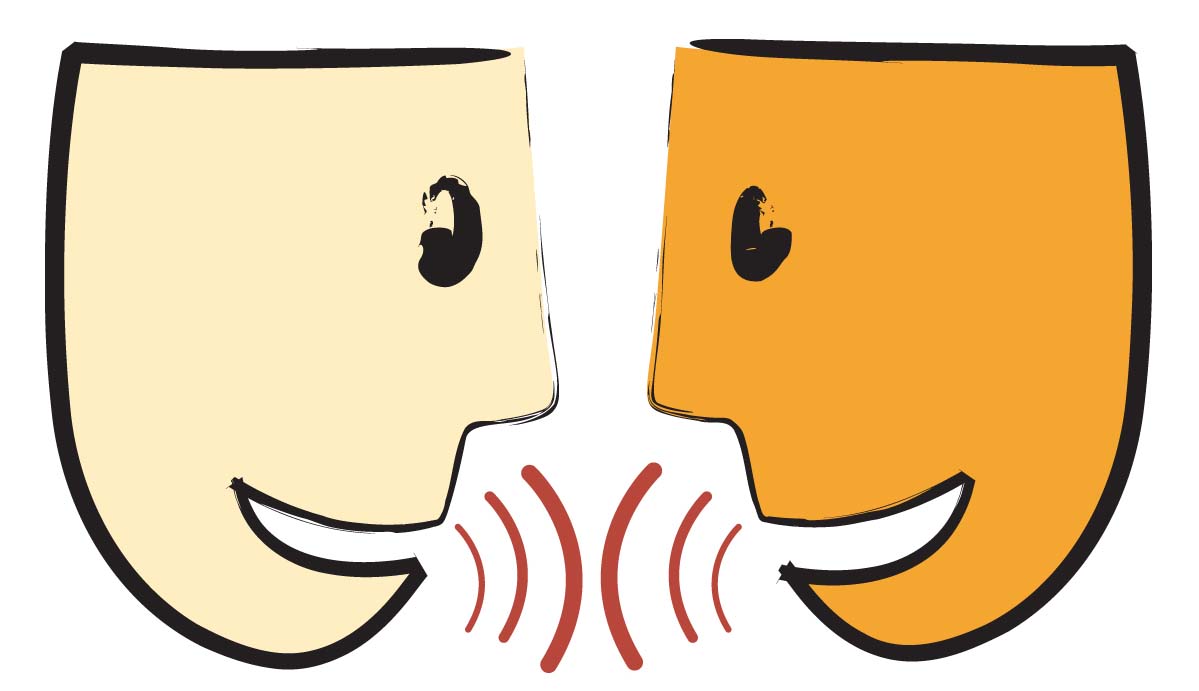 [Speaker Notes: Access Prior Knowledge- (APK)
Turn and Talk]
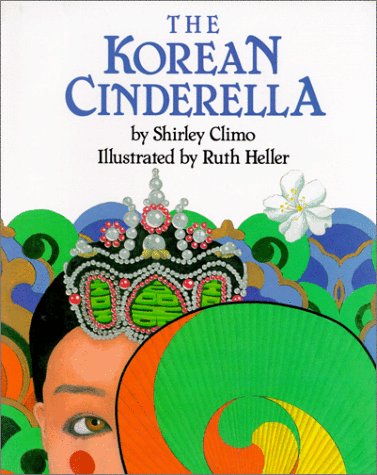 [Speaker Notes: New Information-
Read the book- provide a brief explanation of any words that may be new or unfamiliar to the students.]
jealous
[Speaker Notes: Contextualize the word- Find it in the text
Say the word together]
jealous
Wanting someone or something belonging to another person
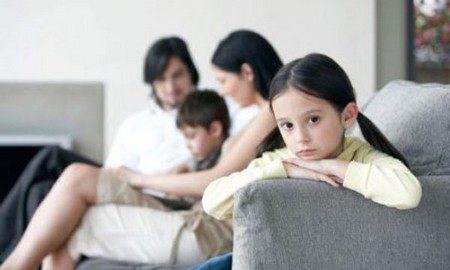 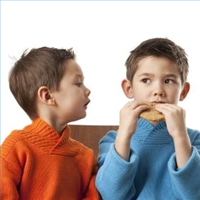 [Speaker Notes: Give student friendly definition
Use the word in other contexts]
When have you felt jealous ?
Pretend like you jealous of your friend because they have a new toy that you want.
[Speaker Notes: Engage the students with the word]
flustered
[Speaker Notes: Contextualize the word- Find it in the text
Say the word together]
flustered
Upset and behaving awkwardly (not normal)
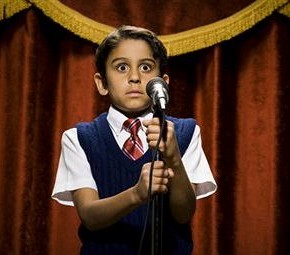 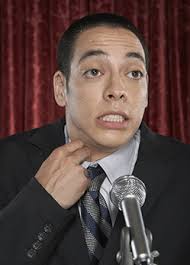 [Speaker Notes: Give student friendly definition
Use the word in other contexts]
Thumbs up if this is something flustered.
Thumbs down if not.
The singer went on stage and gave a great performance.
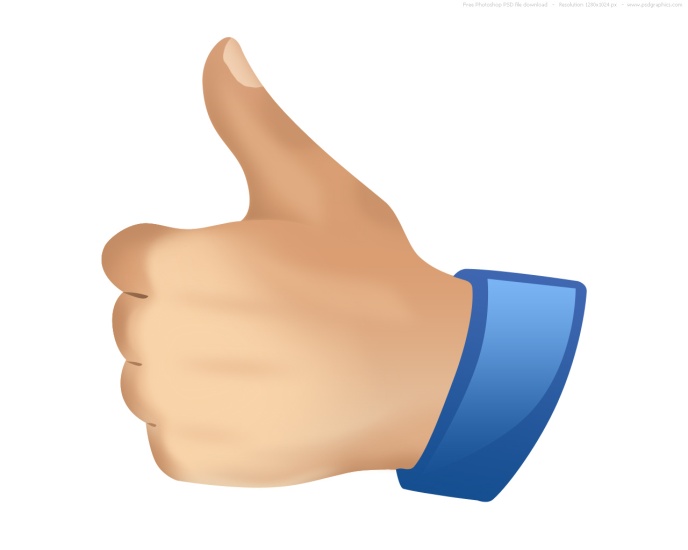 The singer went on stage and was so nervous and embarrassed that she forgot all the words to the song and could not sing at all.
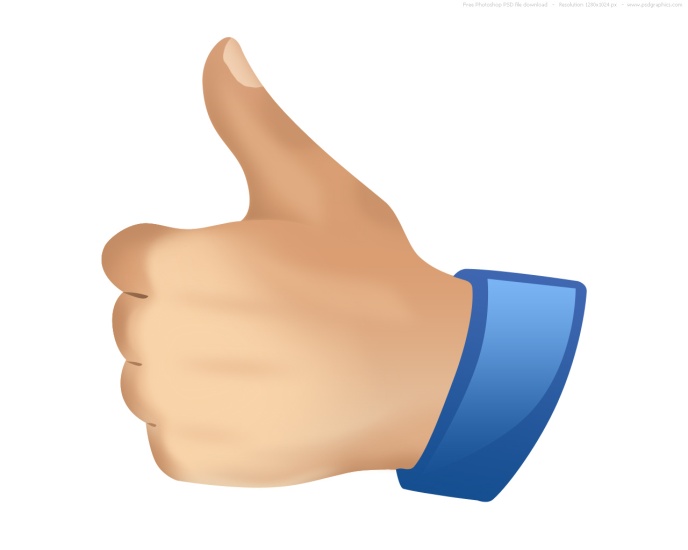 As the man was talking to the woman, he kept fumbling and dropping the papers in his hands.
[Speaker Notes: Engage the students with the word]
glimpse
[Speaker Notes: Contextualize the word- Find it in the text
Say the word together]
glimpse
A quick look
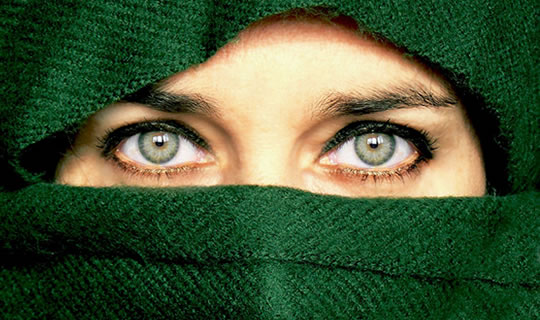 [Speaker Notes: Give student friendly definition
Use the word in other contexts]
What are some other words that are similar to  glimpse?
Pretend to get a glimpse of something in the classroom.
[Speaker Notes: Engage the students with the word]
Who can use all 3 words in a sentence?
jealous
flustered
glimpse
[Speaker Notes: Read all three words and see if you can use them in one sentence.]
Draw a picture to show you know what these words mean.
jealous
flustered
glimpse
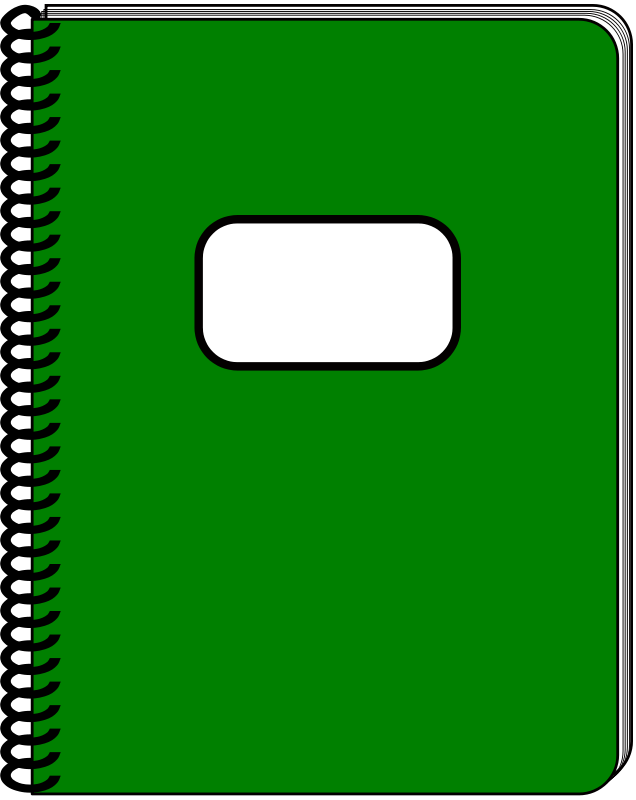 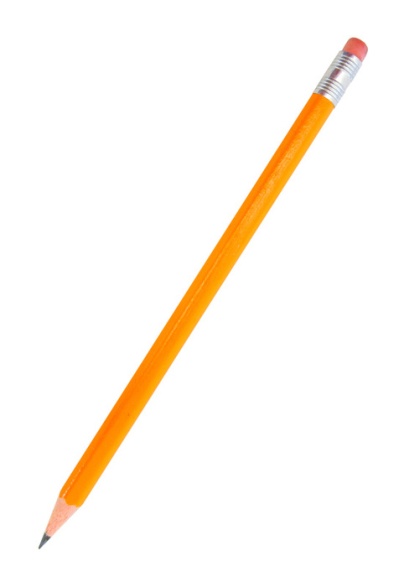 [Speaker Notes: Application-
Students need an opportunity to use the words they just learned from the text.]
I can use words I learn from a text.
[Speaker Notes: Goal- 
Revisit the Goal]